Decimal Fractions
Vocabulary
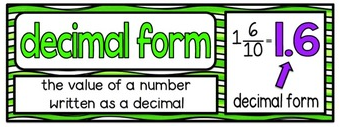 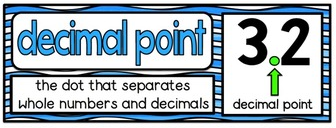 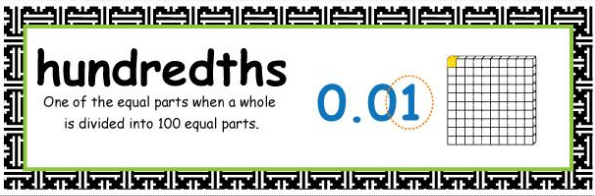 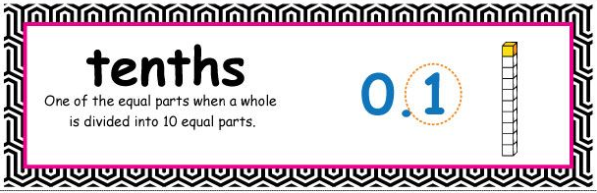 What are decimal fractions?
Decimal Fractions are fractions that have denominators that are multiples of 10. They can be written as a fraction, decimal, or percent.
These are decimal fractions…
Task 2: Represent the following fractions using base-ten models.
Task 2: Represent the following fractions using base-ten models.
Place Value
This is a place value chart that shows the decimal places for tenths, hundredths and thousandths.
Decimal Point
1  2  3  .  4  5  6
Tenths
Tens
Ones
Hundreds
Hundredths
Thousandths
What is a decimal?
Decimals represent a part of a whole.
When writing decimals you need to place the number(s) to the right of a decimal point.
Examples:
0.3
0.54
You say this number by saying three tenths.
You say this number by saying 
     fifty-four hundredths
What is a Percent?
A percent represents a part of a whole
When writing a percent you need to include a % symbol to the right of the number
Example:
75% of the base-ten model is shaded in.
Fractions, Decimals, and Percents
Fractions, Decimals, and Percents are all parts of a whole.
Fraction
Let’s look at a base-ten model and then figure out the fraction, decimal , and percent that are represented by it.
Decimal
0.54
Percent
54%
Let’s Practice
Look at the following base-ten model.
What fraction is shown in the model?
What decimal is shown in the model below?
0.7
How do you say this number?
Seven Tenths
Let’s Practice
What fraction is shown in the model?
Look and the following base-ten model.
What decimal is shown in the model?
0.38
How do you say this number?
Thirty-Eight Hundredths
What percent is shown in the model?
38%